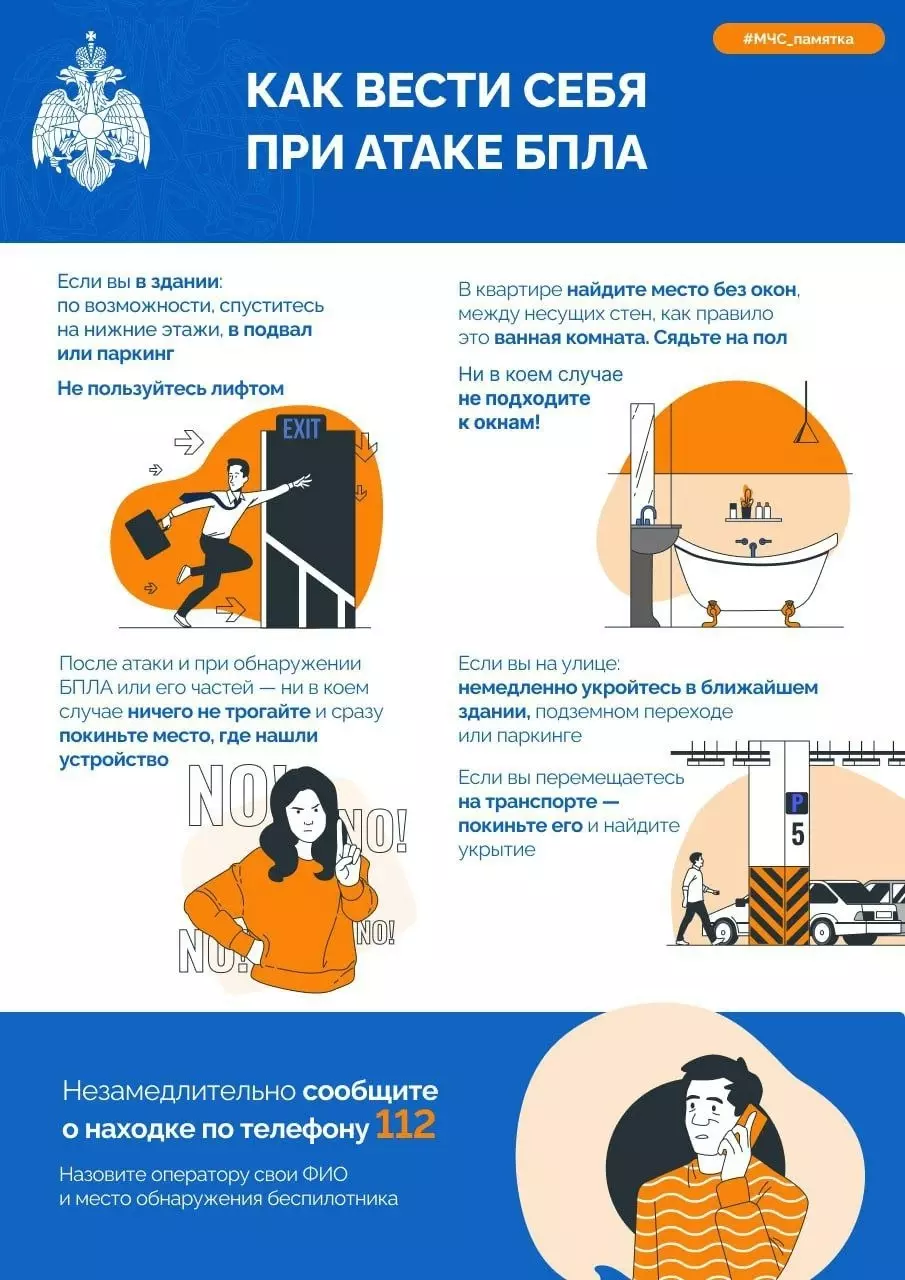 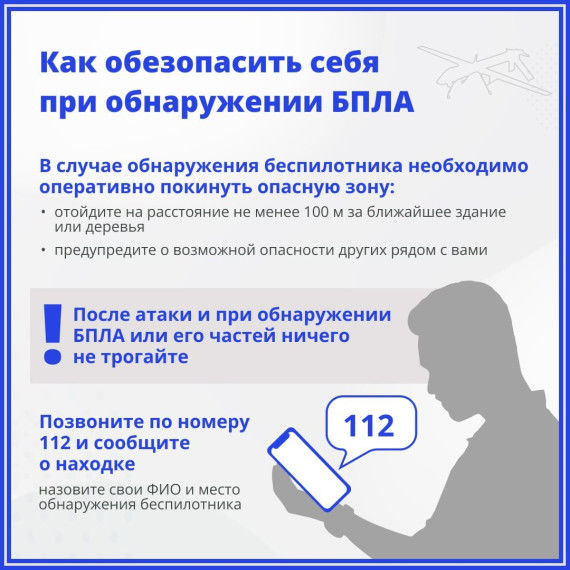 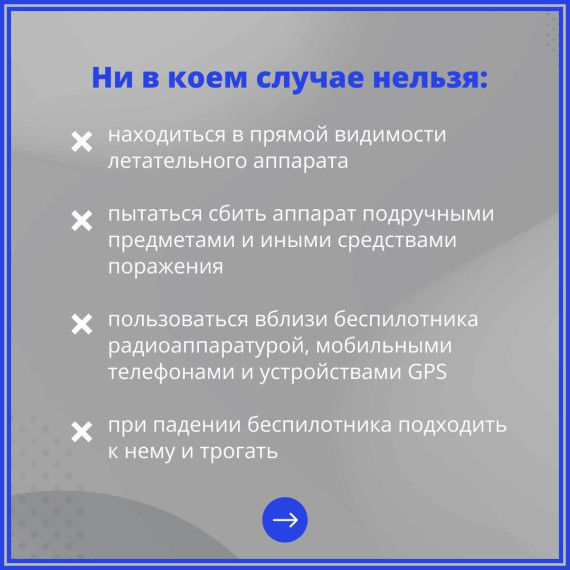 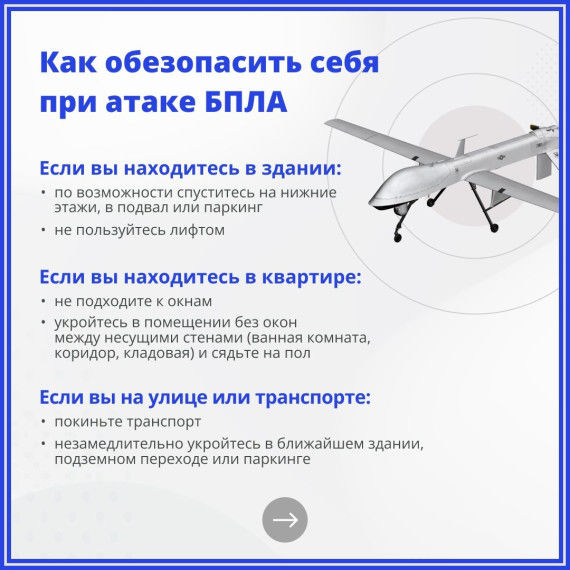 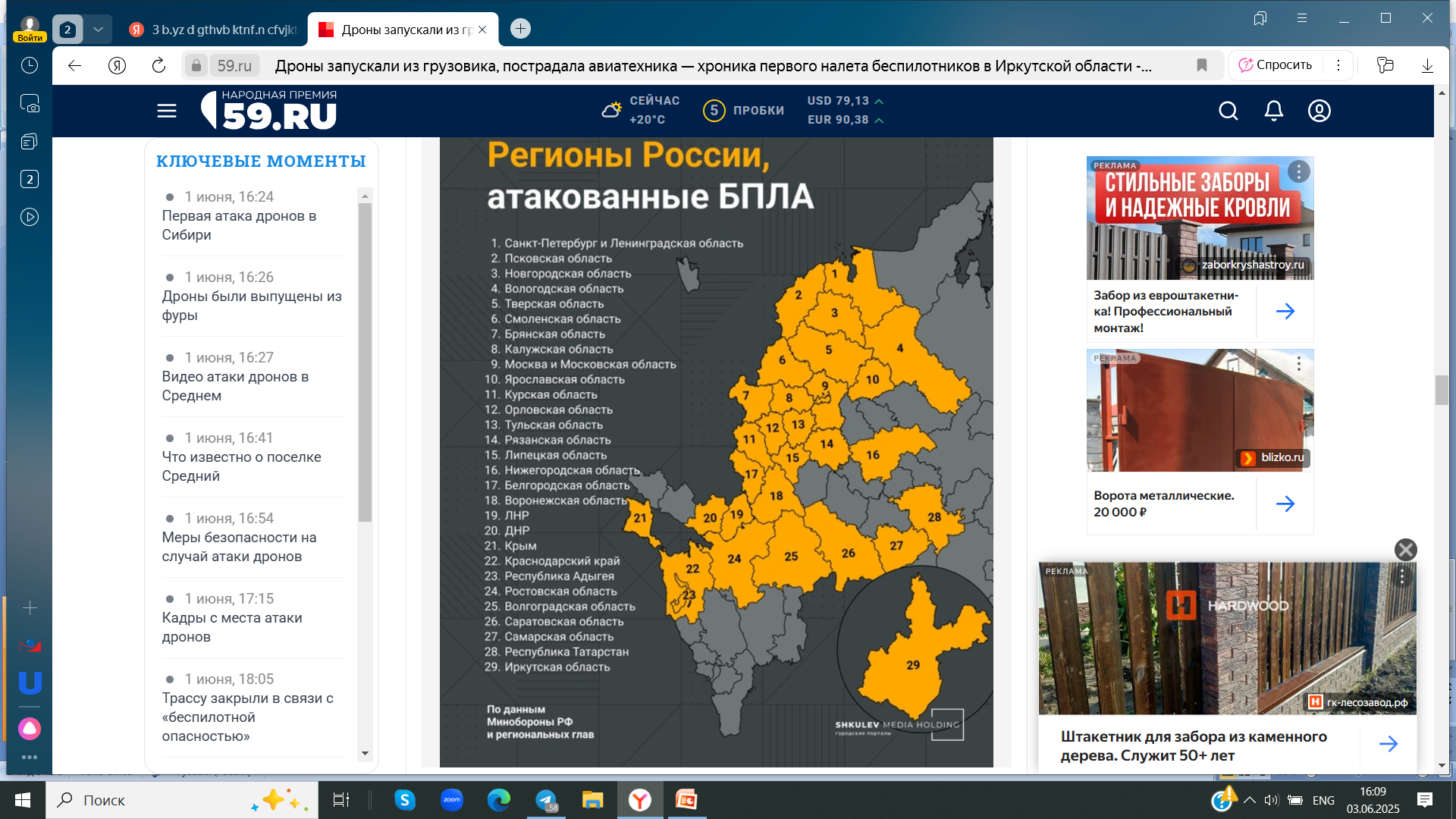 https://59.ru/text/incidents/2025/06/01/75531980/